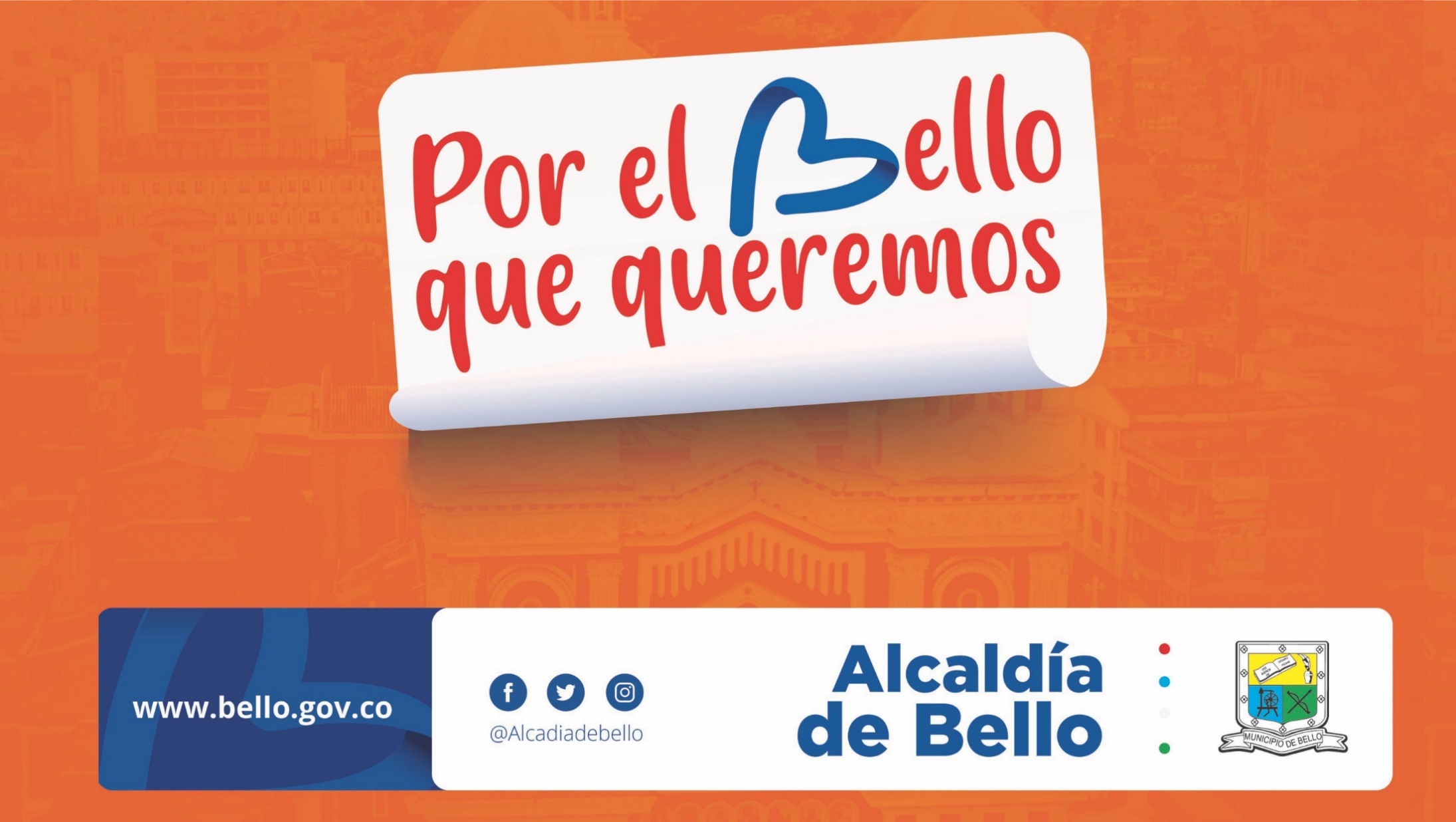 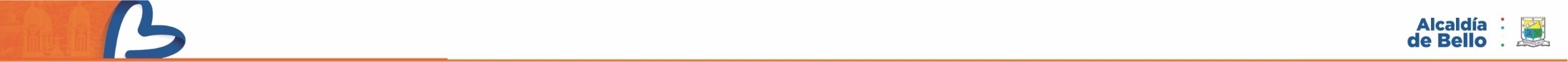 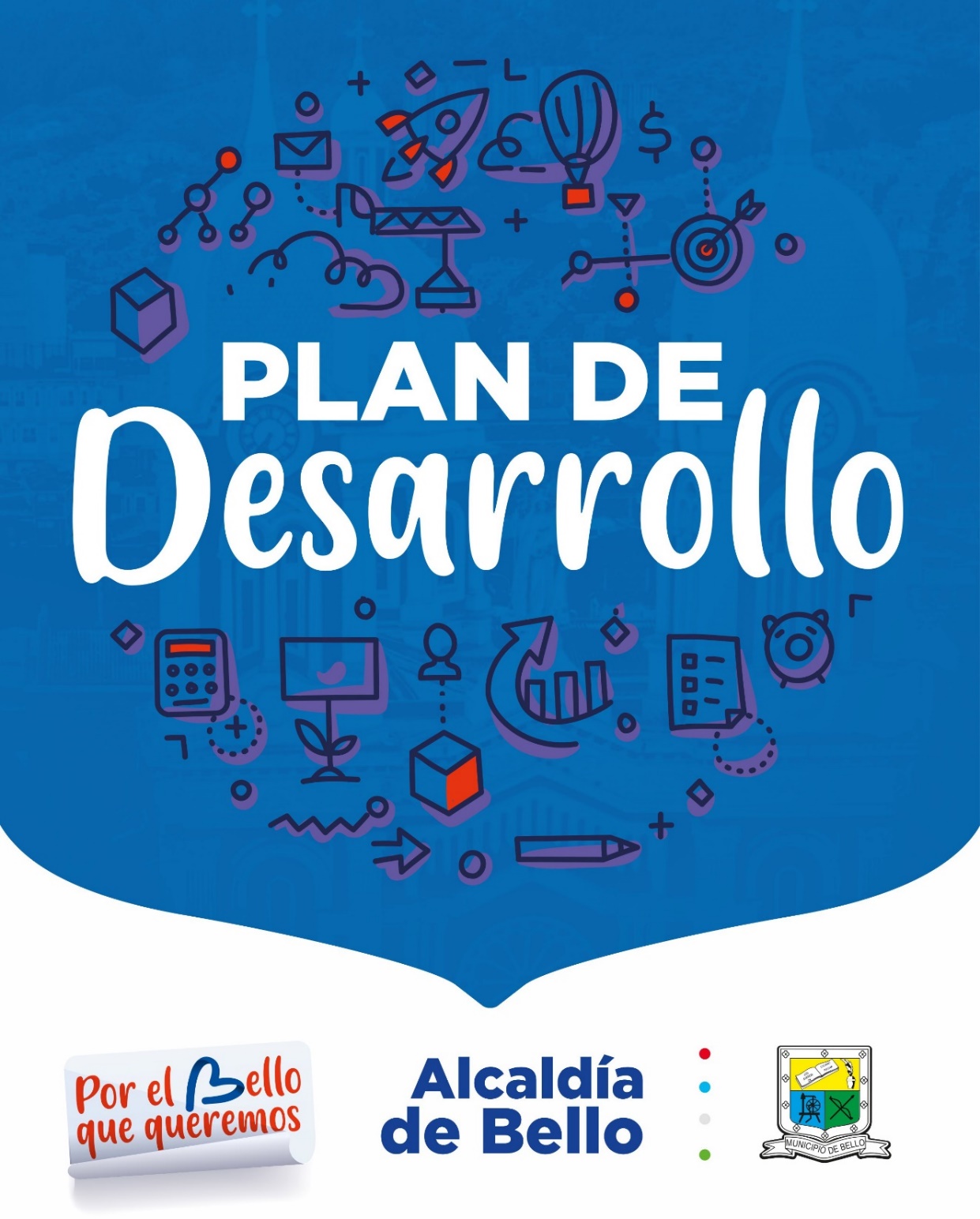 2020-2023
#JuntosPodemos
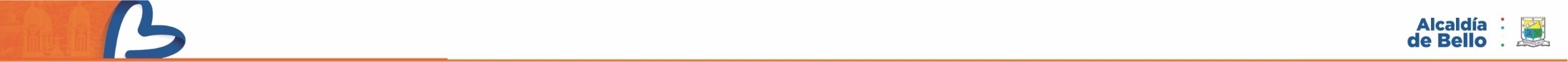 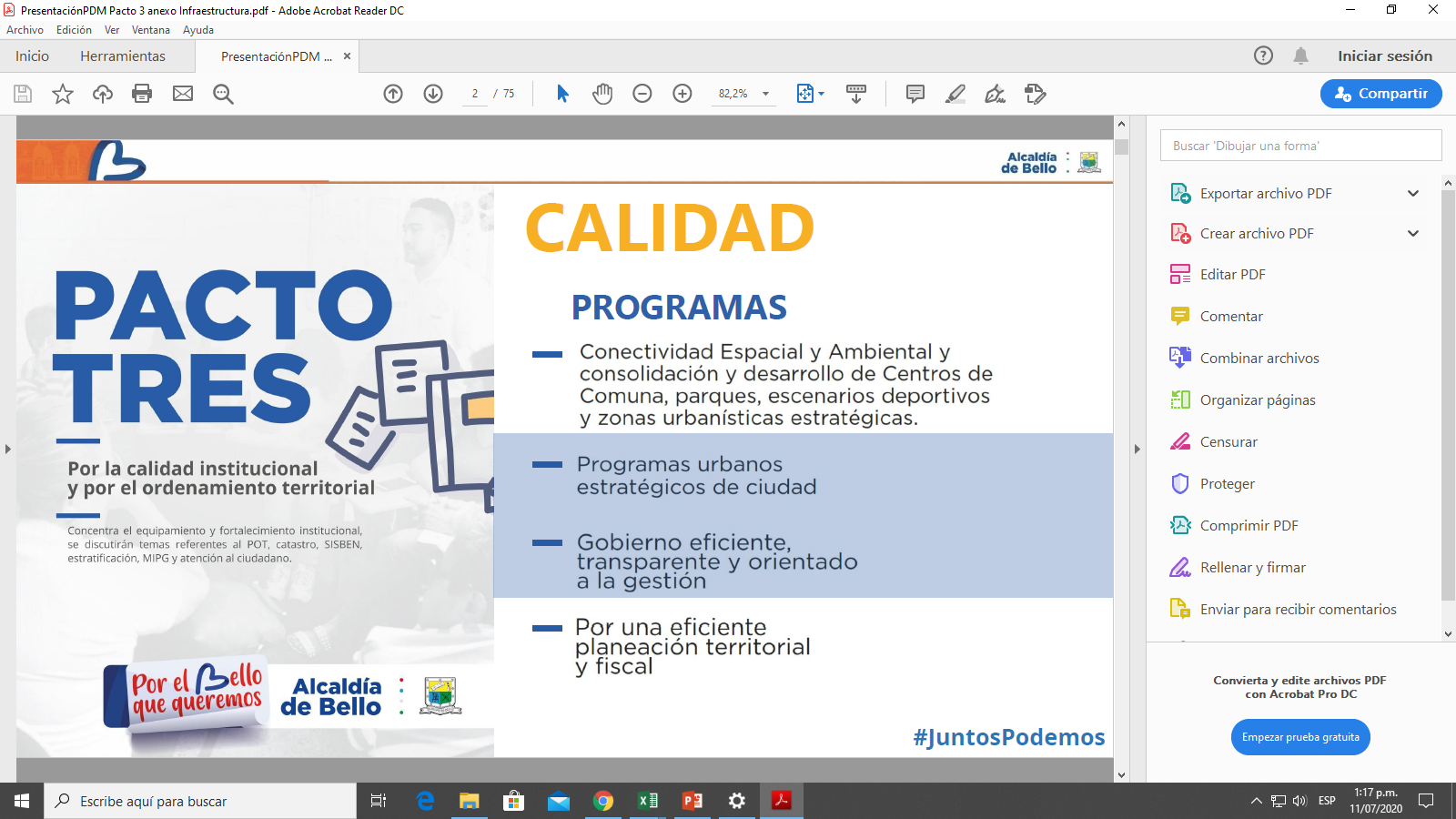 CALIDAD
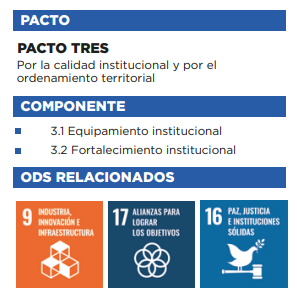 PROGRAMAS
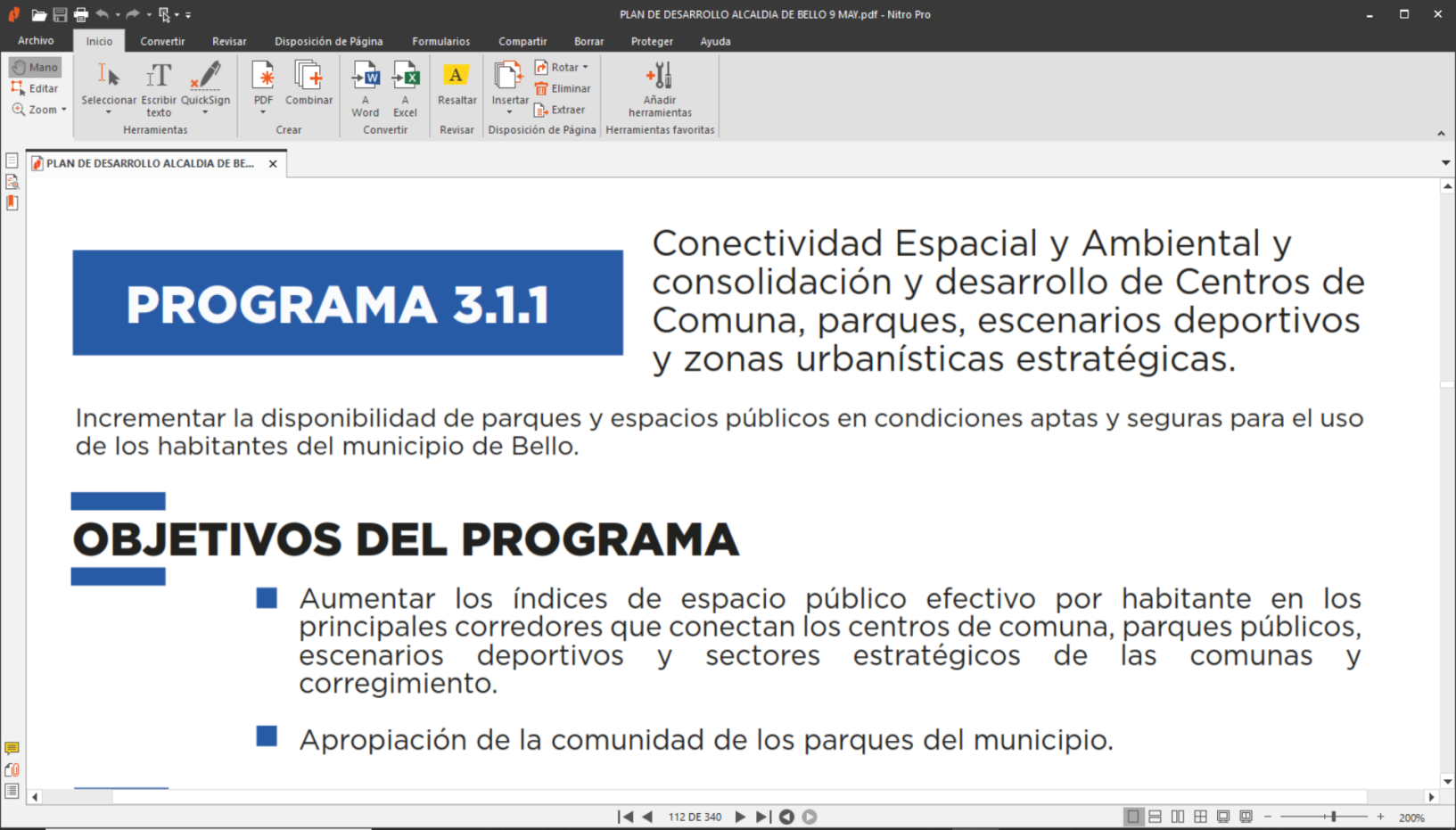 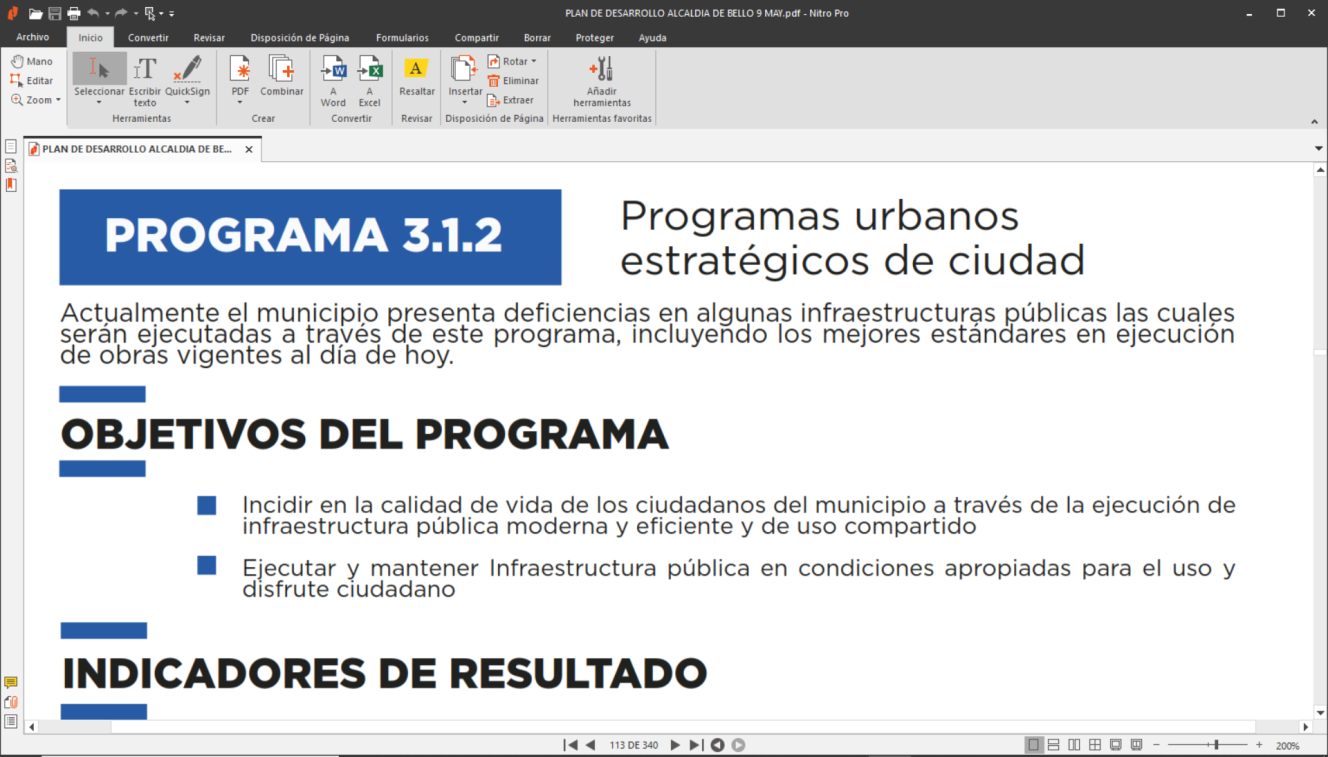 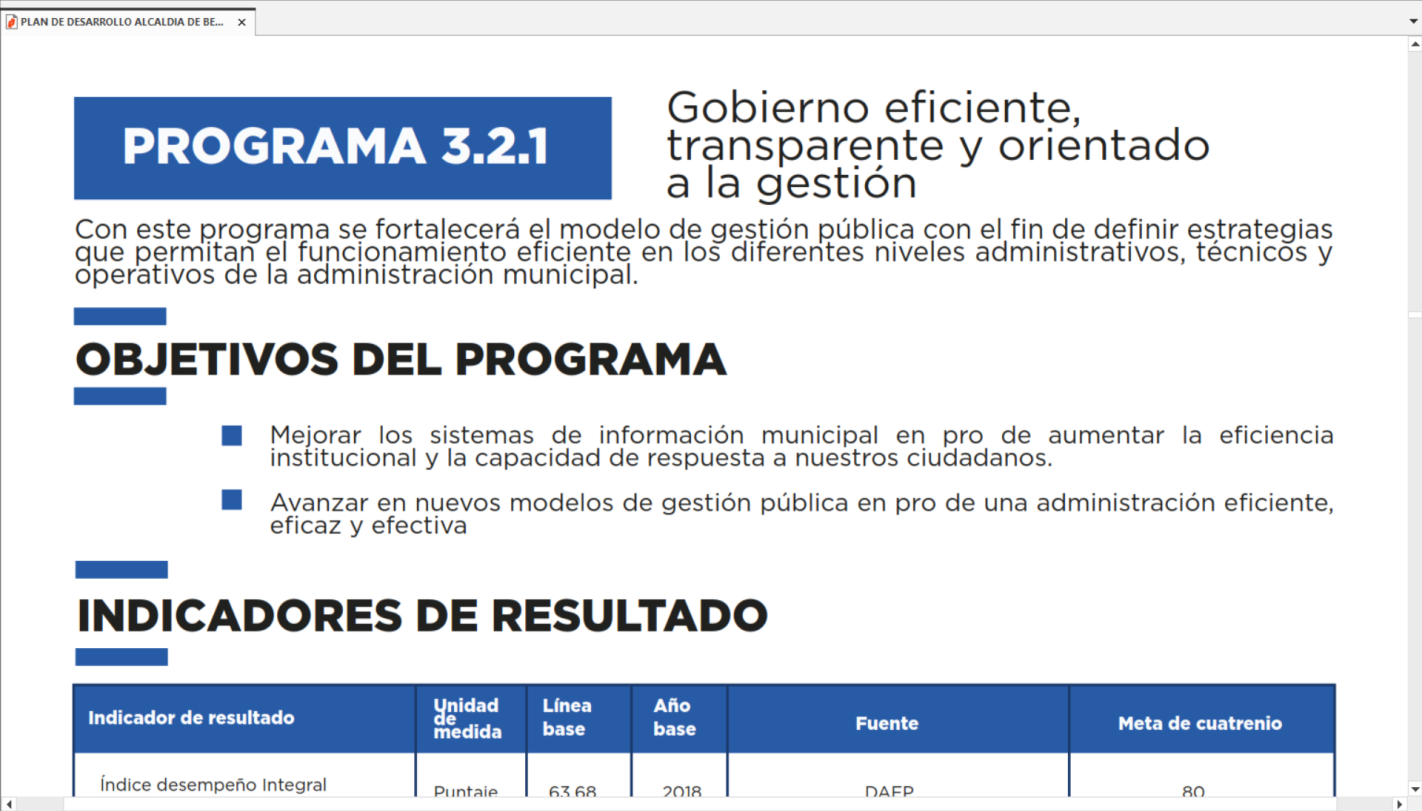 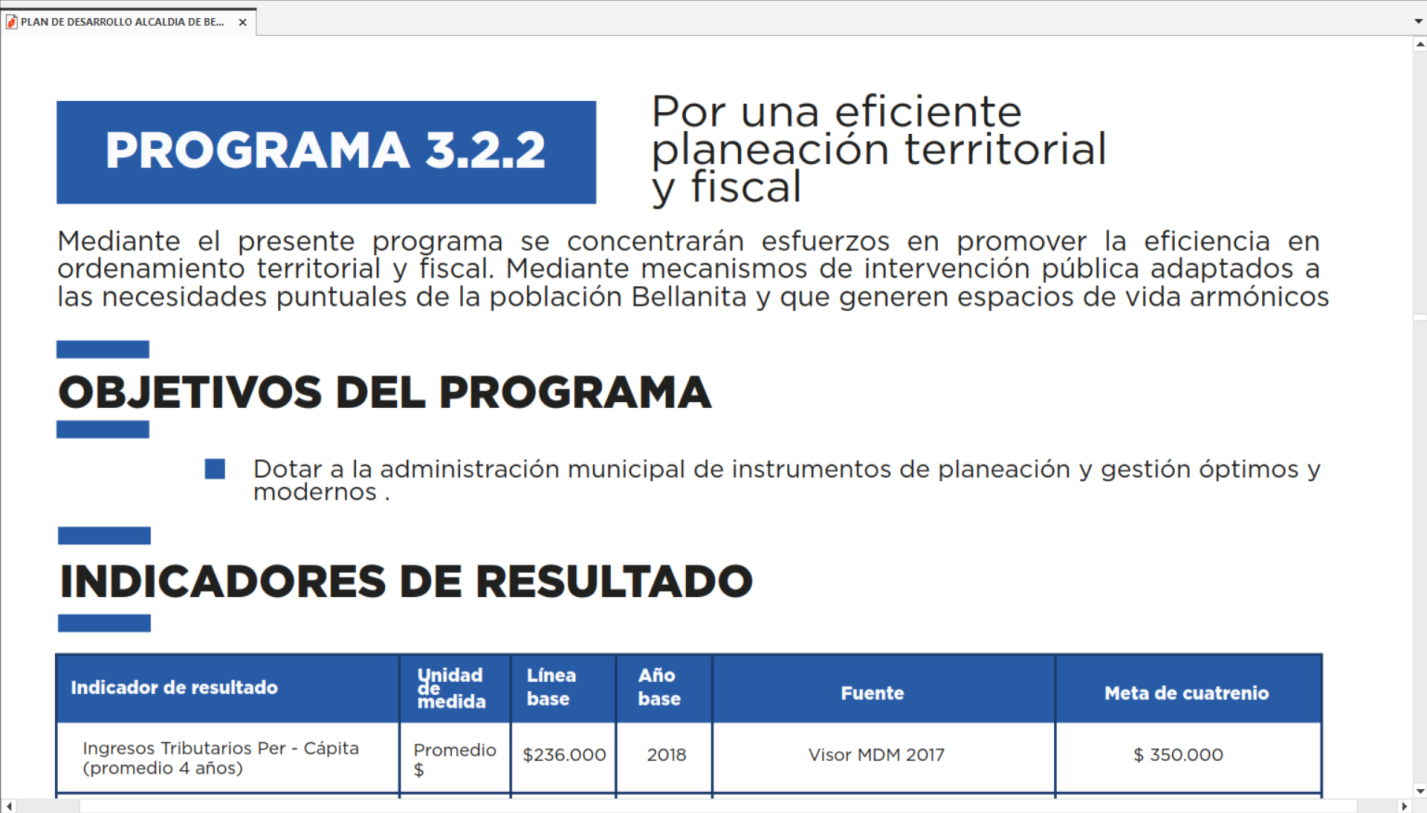 #JuntosPodemos
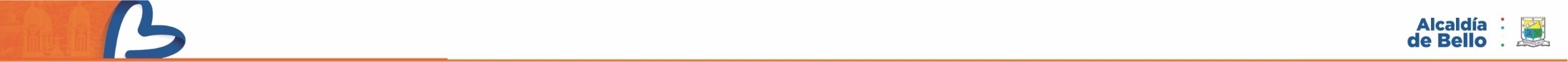 Hemos planteado 10 grandes retos como parte del CAMBIO DE PARADIGMA y estrategia del PDM, 
8 de ellos fortalecen el pacto por la calidad y el Ordenamiento Territorial
Consideración de la Agenda Urbana Global
Recuperación de confianza en lo público
Determinación por acortar la brecha social
Presencia institucional en el territorio
Proyecto de largo aliento
Una apuesta por la Glocalidad
La educación y la cultura como elemento estructural
Giro de énfasis entre fondo y forma - Calidad Vs Cantidad
Apropiación de la tecnología a favor del proyecto Urbano
Dimensión humana del funcionario público
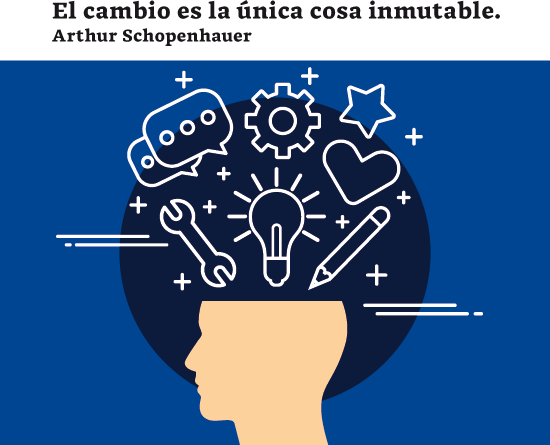 #JuntosPodemos
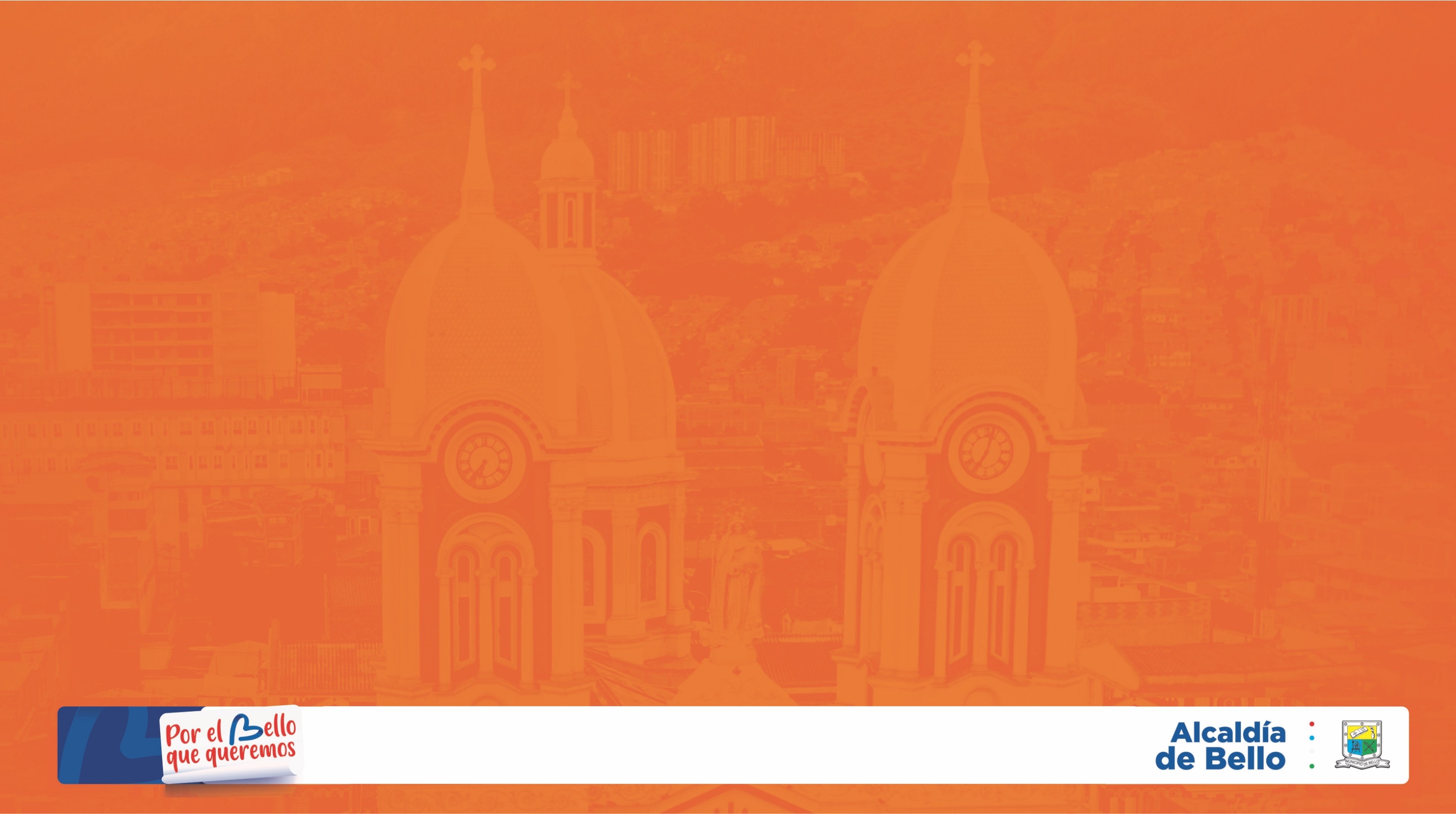 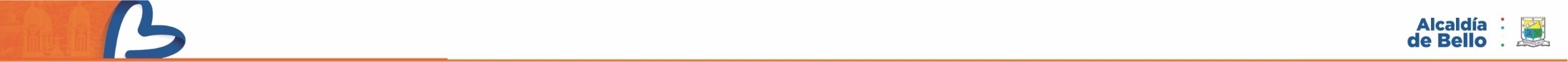 Hemos planteado 10 grandes retos como parte del CAMBIO DE PARADIGMA y estrategia del PDM, 6 de ellos fortalecen el pacto de Seguridad y Convivencia
INFORME DE GESTIÓN
Consideración de la Agenda Urbana Global
Recuperación de confianza en lo público
Determinación por acortar la brecha social
Presencia institucional en el territorio
Proyecto de largo aliento
Una apuesta por la Glocalidad
La educación y la cultura como elemento estructural
Giro de énfasis entre fondo y forma - Calidad Vs Cantidad
Apropiación de la tecnología a favor del proyecto Urbano
Dimensión humana del funcionario público
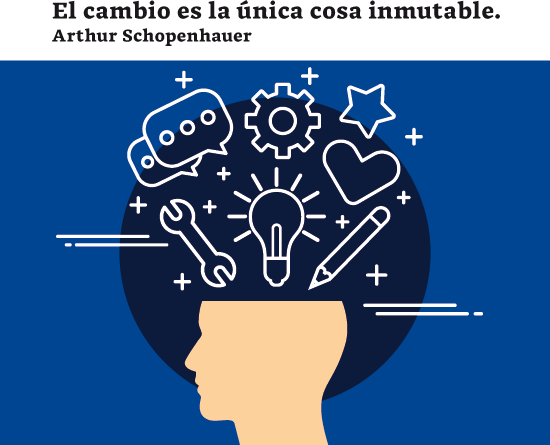 SECRETARÍA DE SERVICIOS ADMINISTRATIVOS
 MARTA CECILIA AGUIRRE QUINTERO.
Secretaria Encargada
#JuntosPodemos
PROGRAMA
3.2.1 Gobierno eficiente, transparente y orientado a la gestión
Periodicidad del Indicador: Anual
Valor producto esperado al final del cuatrienio:  80%
Valor producto esperado al final de la vigencia 2020: 15%
Valor al finalizar el trimestre 3 de 2020: 0
Valor al finalizar el trimestre 4 de 2020: 15%
Otras Fuentes
(CUALES)
PRODUCTO
FUENTE PRINCIPAL
VALOR EJECUTADO
Avance en la implementación de MIPG.
Recursos Propios
$ 6,624,973,282
N/A
ACTIVIDADES EJECUTADAS
PARA LA VIGENCIA  2020
Política de MIPG Fortalecimiento organizacional y simplificación de procesos “Gestionar y promover el fortalecimiento y mejoramiento continuo de la entidad, buscando la satisfacción de los grupos de interés respecto a los servicios prestados”.
 
Servicio de Vigilancia a las sedes administrativas

Servicio de Transporte Operativo

Mantenimiento Preventivo de Vehículos
#JuntosPodemos
PROGRAMA
3.2.1 Gobierno eficiente, transparente y orientado a la gestión
Servicio de Vigilancia a las Sedes Administrativas
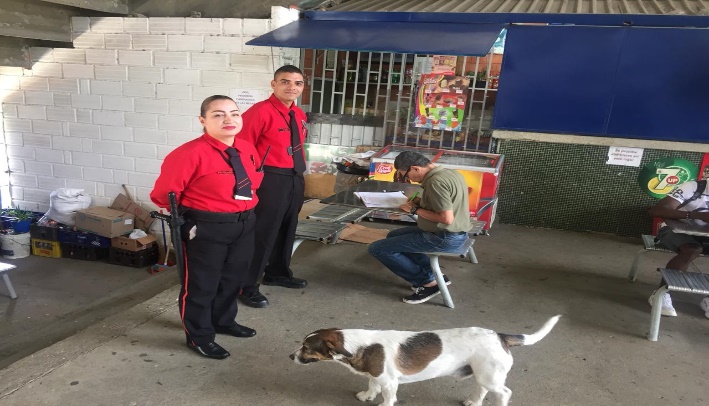 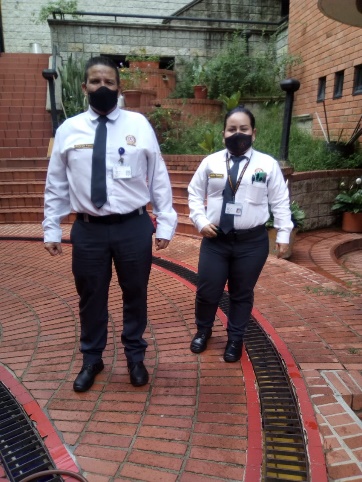 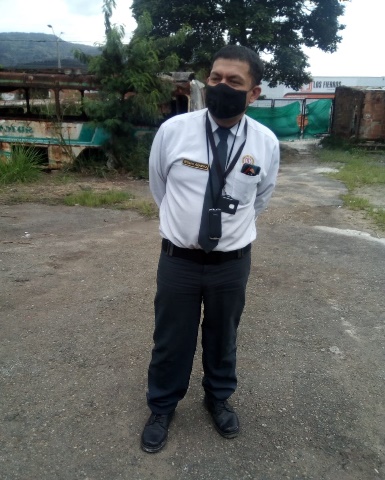 #JuntosPodemos
[Speaker Notes: Código : F- GI--56 Versión:02 Fecha Aprobación :2020-01-13]
PROGRAMA
3.2.1 Gobierno eficiente, transparente y orientado a la gestión
Servicio de Transporte Operativo
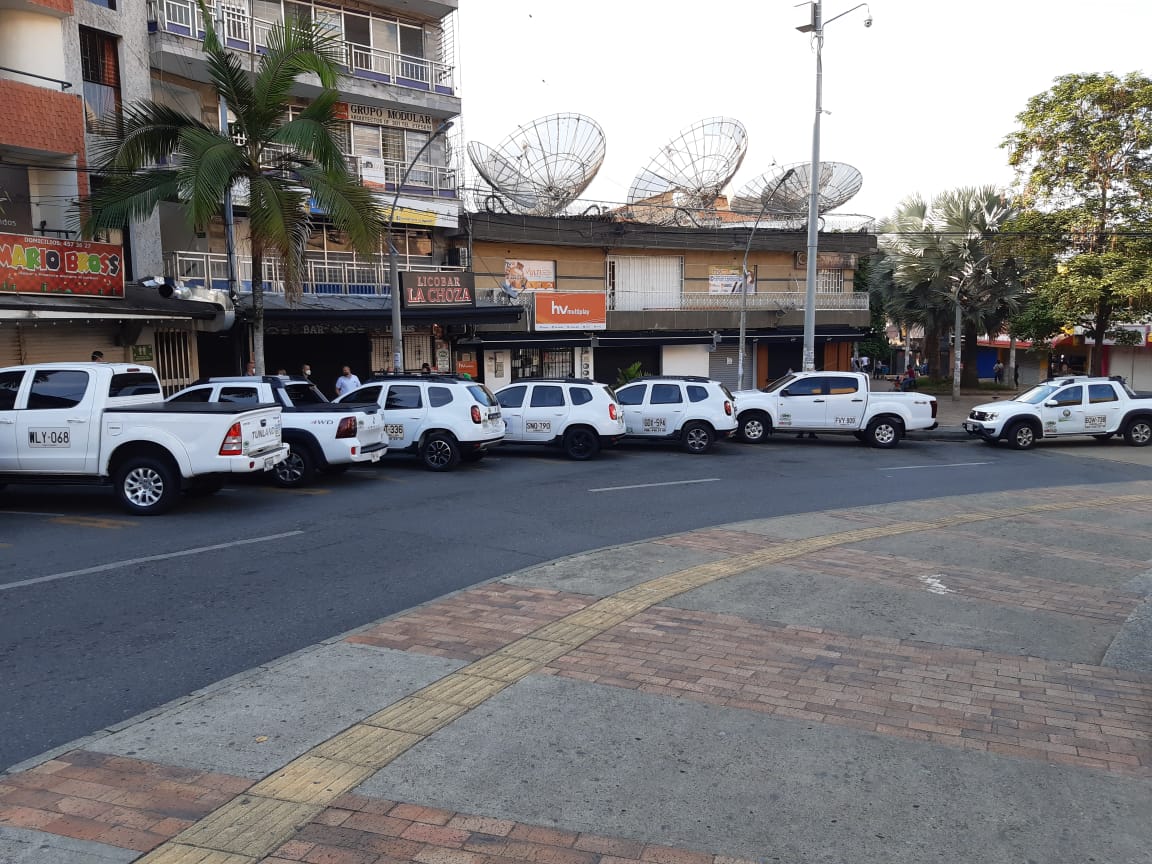 #JuntosPodemos
[Speaker Notes: Código : F- GI--56 Versión:02 Fecha Aprobación :2020-01-13]
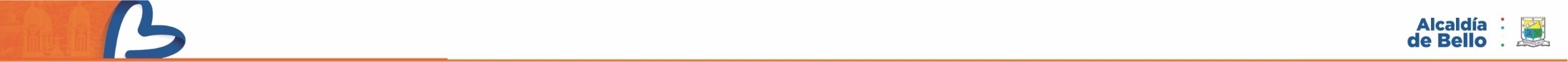 Dirección Logística
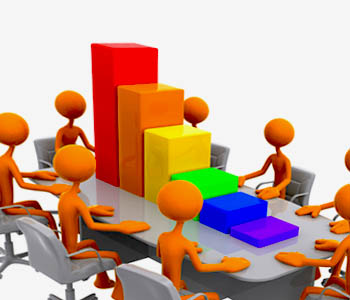 INFORME DE GESTION AÑO
 2020
WILMAR ARANGO ZEADIRECTOR ADMINISTRATIVO
#s
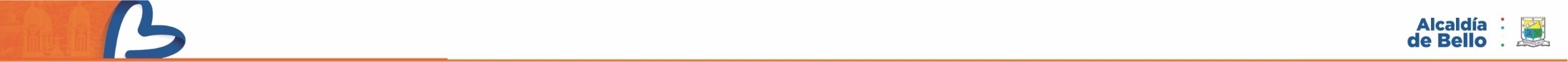 ADQUISICIONES Y SUMINISTROS
1- Contratación Directa No.1.200 de 2020 con la empresa LITOGRAFIA CARACAS/ OMAR DE JESUS DEL RIO DUQUE Suministro de papelería e implementos de oficina para la Alcaldía del municipio de Bello, por un total de $56.833.025.55. 

2- Contratación Directa No.802 de 2020 con la empresa AGENCIA GRUPO BRAND S.A.S. Suministro de elementos de protección personal y seguridad industrial, para los empleados de la administración municipal de bello, por un valor de $341.974.063
#JuntosPodemos
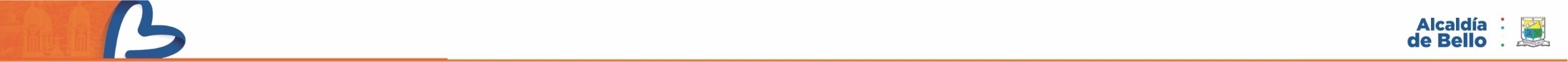 ARRENDAMIENTOS
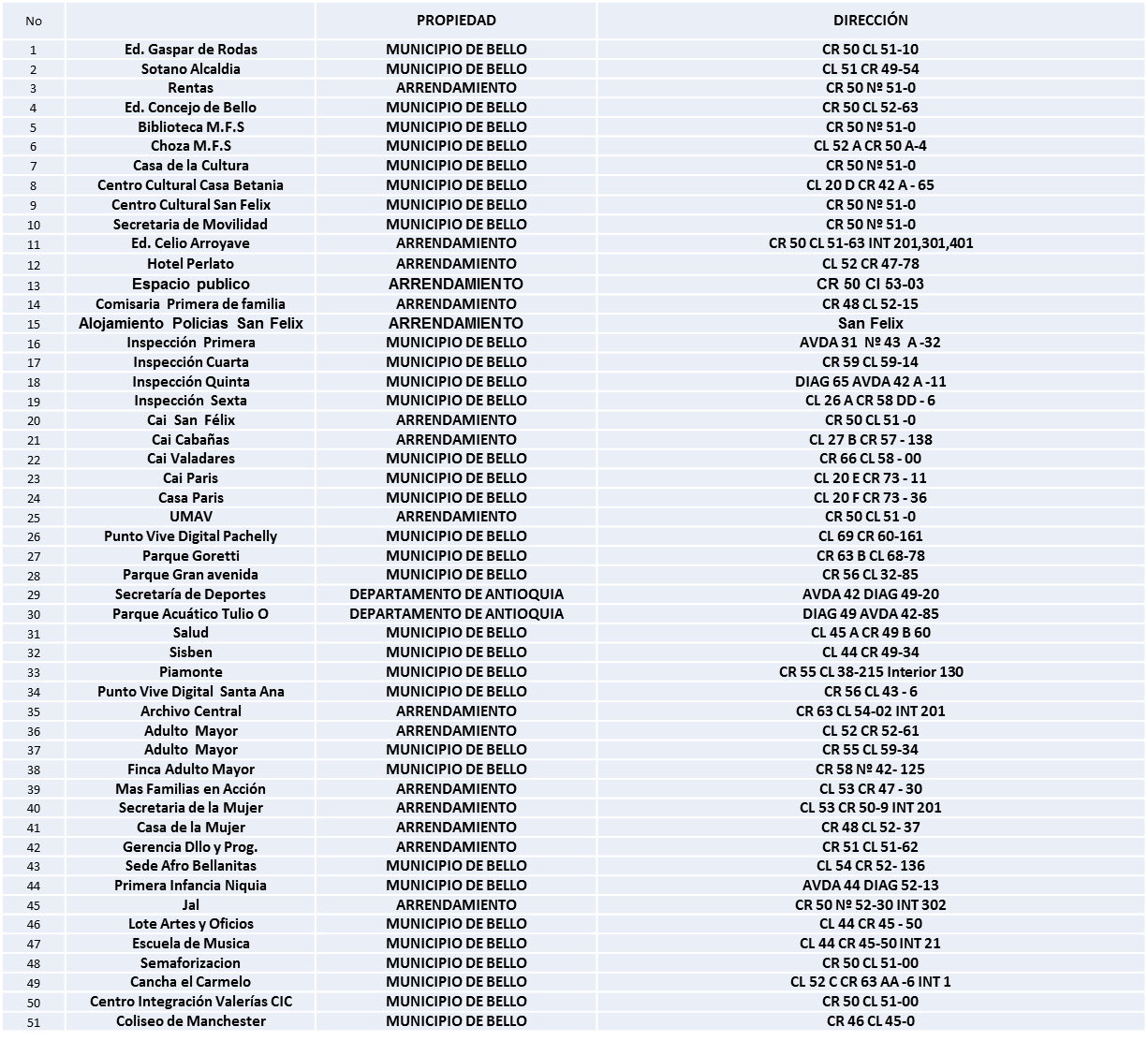 La Administración Municipal cuenta con :

 35 Sedes Administrativas

 16 sedes en arrendamiento, con un valor mensual de $137.258.601. 

.
#JuntosPodemos
NOVEDADES DE ARRENDAMIENTOS
Estación de Servicios y mall CANADA S.A.S, ubicado en el municipio de Girardota en la vereda san Andrés.
	Destinación: custodia de los vehículos inmovilizados por los operativos de
	 control e infracciones al código nacional de transito, así mismo para los 
	vehículos que de acuerdo a la Ley 1730 del 2014 son objeto de resolución de 
	abandono y posterior proceso de remate o charratizacion por parte de la 	secretaria de movilidad.

CANON DE ARRENDAMIENTO: $ 45.000.000
#JuntosPodemos
[Speaker Notes: Código : F- GI--56 Versión:02 Fecha Aprobación :2020-01-13]
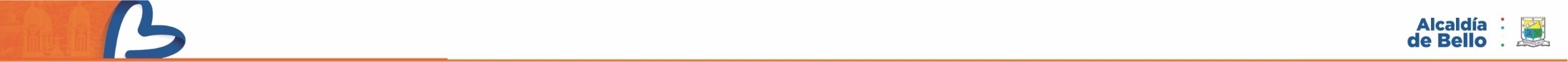 VEHICULOS
PROGRAMA
CARROS:

La Administración Municipal cuenta con 19 conductores vinculados, asignados a diferentes Dependencias
#JuntosPodemos
SERVICIOS PUBLICOS (AVANTEL)
UNE
EPM
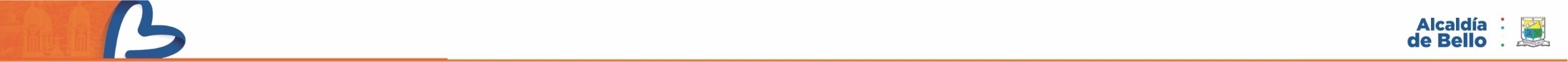 COMBUSTIBLE
OBJETIVO:  Suministrar combustible para abastecer el parque automotor propiedad del municipio de Bello y los organismos de seguridad que atienden dicha municipalidad 

EL VALOR INICIAL DEL CONTRATO: por valor de $ 354.000.000 y una Adición de  $177.000.000

PLAZO INICIAL: Hasta agotar el presupuesto adjudicado sin exceder del 31 de diciembre  de 2020
ORDEN DE COMPRA No. 45048
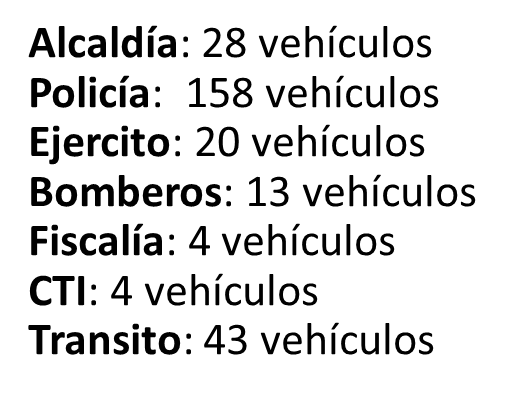 #JuntosPodemos
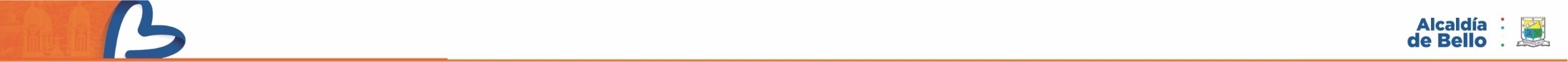 ASEO
PROGRAMA
OBJETIVO: Prestar el servicio de apoyo en actividades combinadas de limpieza reciclaje y mantenimiento de jardines en las diferentes sedes administrativas internas (edificios y oficinas)
Como externas (parques y jardines) donde funciona la administración de Bello.
EMPRESAS DE SERVICIOS  ASEAR S.A.E.S.P
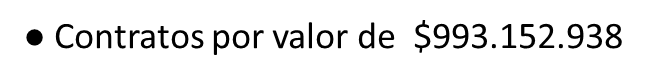 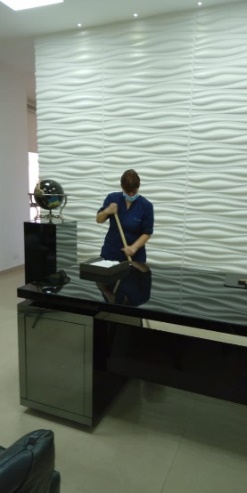 #JuntosPodemos
PROGRAMA
LIMPIEZA RECICLAJE Y MANTENIMIENTO
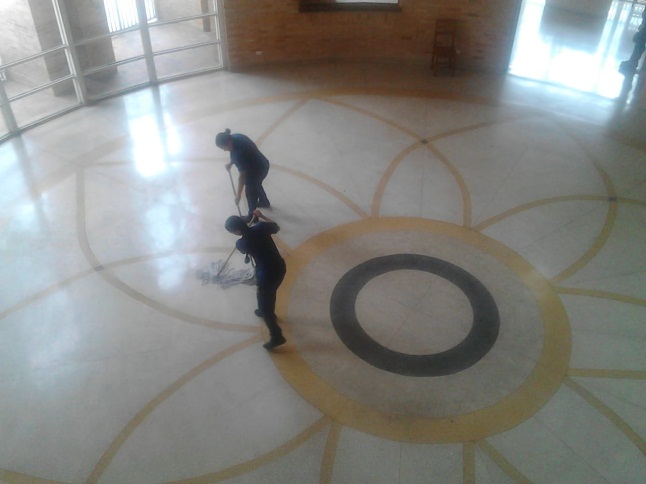 #JuntosPodemos
[Speaker Notes: Código : F- GI--56 Versión:02 Fecha Aprobación :2020-01-13]
DIRECCIÓN ADMINISTRATIVA DE TALENTO HUMANO
INFORME DE GESTIÓN  2020
Código : F- GI--56 Versión:02 Fecha Aprobación :2020-01-13
[Speaker Notes: Código : F- GI--56 Versión:02 Fecha Aprobación :2020-01-13]
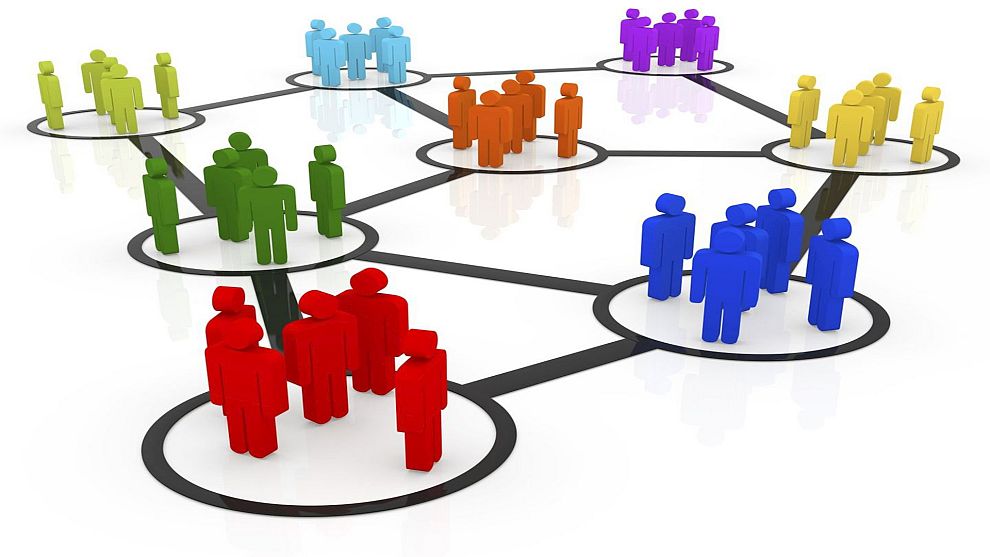 METODOLOGIA DEL REDISEÑO INSTITUCIONAL
Se realizo el estudio técnico conforme a la Guía Metodología del DAFP, “Guía de Rediseño Institucional para Entidades Públicas del Orden Territorial” Versión 2018.   Y se contrato una asesora especializada en temas de empleo publico, carrera administrativa y experta en procesos de rediseño institucional a nivel nacional.

Mediante Decreto 202004000344 de 24 de Junio de 2020, se conforma el Comité Directivo para el Rediseño y Modernización Institucional.

En cumplimiento del Decreto 498 de 2020 se realizo socialización a las organizaciones sindicales de los servidores públicos de la administración municipal sobre el alcance y proceso del rediseño institucional.
REDISEÑO INSTITUCIONAL
Se Cambio la Denominación de las siguientes dependencias:

Oficina Asesora Jurídica pasa  a denominarse Secretaria Jurídica
Oficina Asesora Gestión del Riesgo se denomina Secretaria de Gestión del Riesgo y atención de desastres.
Gerencia de Progreso e inclusión social se denomina Secretaria de Participación e Inclusión Social
Secretaria de Gobierno se denomina Secretaria de Seguridad y Convivencia Ciudadana
Secretaria Privada se denomina Secretaria del Interior
Subsecretaria de Regulación y Control se denomina  Subsecretaria de Gobernabilidad.

Se crearon las siguientes Dependencias:
Gerencia de Desarrollo Económico (Despacho del Alcalde)
Dirección Administrativa de Comunicaciones (Secretaria del Interior)
Subsecretaria de Convivencia Ciudadana (Secretaria de Seguridad y Convivencia Ciudadana)
Subsecretaria de Movilidad Humana (Secretaria de Movilidad)
Dirección Técnica de Desarrollo Rural y Agropecuario (Secretaria de Medio Ambiente, Vivienda y Desarrollo Rural)
Dirección Técnica de conocimiento del riesgo (Secretaria de Gestión del Riesgo y Atención de Desastres)
Dirección Técnica de atención el riesgo (Secretaria de Gestión del Riesgo y Atención de Desastres)
Dirección Técnica de Control Disciplinario Interno (Despacho del Alcalde)
REDISEÑO INSTITUCIONAL
Se Traslado una dependencia a otra secretaria:
La Dirección de Reconciliación pasa a la Secretaria de Seguridad y Convivencia
Se creo una comisaria de familia (Se reglamento la Jurisdicción mediante Acuerdo Municipal (015 del 25 de septiembre de 2020)
Una plaza de comisario de familia
Una plaza de profesional universitario Psicólogo
Una plaza de profesional universitario Trabajador Social
Se aumento un grado salarial:
Los inspectores de policía y el corregidor, pasan de grado 02 a grado 03,
Se creo un Ente Descentralizado:
Se crea el Instituto para el Deporte y la Recreación del Municipio de Bello –INDERBELLO- 
Se Suprime:
Secretaria de Deportes y Recreación y las 2 direcciones administrativas.
Dirección Administrativa de Defensa Judicial
Una plaza de profesional especializado de libre nombramiento y remoción
PLANTA DE CARGOS
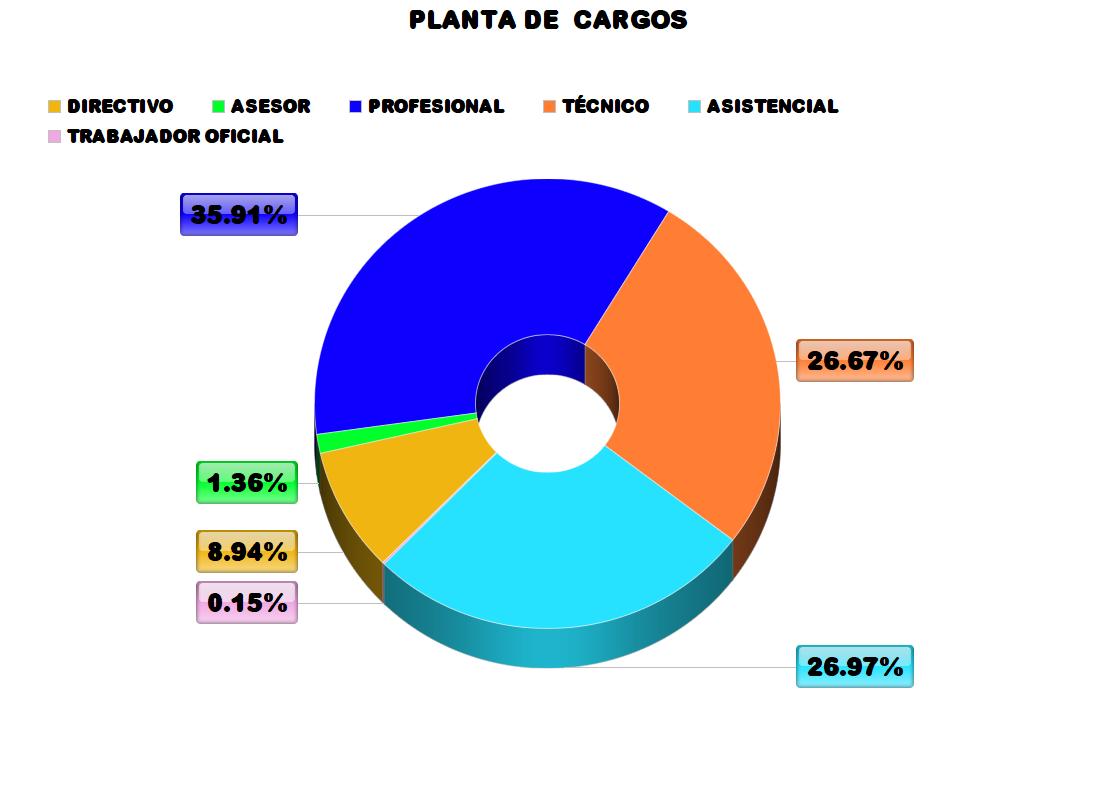 ESTABLECIDA MEDIANTE DECRETO MUNICIPAL 202004000452
PLANTA DE PERSONAL – ALCALDÍA MUNICIPAL DE BELLO
CONVOCATORIA PÚBLICACOMISIÓN NACIONAL DEL SERVICIO CIVIL
La Convocatoria No. 998 de 2019- TERRITORIAL 2019 en la cual se encuentra participando actualmente la Entidad, está compuesta por 363 vacantes distribuidas según su nivel Jerárquico de la siguiente manera:



 
El pasado 31 de agosto de 2020 la CNSC  publicó las respuestas a las reclamaciones frente a los resultados de la Verificación de Requisitos Mínimos y los resultados definitivos de Admitidos y No Admitidos para este proceso de Selección.
PROCESO EVALUACION DE DESEMPEÑO LABORAL
En la Alcaldía Municipal de Bello, el número de funcionarios a evaluar es el siguiente:
CARRERA ADMINISTRATIVA:		166 
CLASIFICACIÓN POR NIVEL JERÁRQUICO:
PROFESIONAL:	62
TÉCNICO:		53
ASISTENCIAL:	51
A la fecha se encuentra consolidado el proceso de evaluación de desempeño laboral del primer semestre del año 2020 en el aplicado EDL- APP de la Comisión Nacional del Servicio Civil cumpliendo con los términos establecidos en la normatividad vigente.
GERENCIA PÚBLICA Y ACUERDO DE GESTIÓN
Las Secretarias han cumplido en un 98% con los Acuerdos de Gestión de los Gerentes Públicos (Subsecretarios, Directores y Jefes de Oficina).
Se les solicito realizar de manera virtual con el DAFP el curso para gerentes públicos.
Código : F- GI--56 Versión:02 Fecha Aprobación :2020-01-13
[Speaker Notes: Código : F- GI--56 Versión:02 Fecha Aprobación :2020-01-13]
Modelo integrado de Planeación y Gestión Mipg, 
Se avanza en la implementación de la Dimensión 1 Talento Humano.
Se encuentran actualizados para esta vigencia las 3 Políticas y los 6 Planes de responsabilidad de la Dirección de Talento Humano:
Política de Gestión Estratégica de Talento Humano
Política de Integridad 
Política de Gestión del Conocimiento y la Innovación 
 
Planes:
Plan Anual de vacantes 
Provisión de Empleo 
Plan Institucional de Capacitación  
Plan de Estímulos 
Plan del Sistema de Gestión de Salud y Seguridad en el Trabajo 
Plan Estratégico de Talento Humano.
 
Para esta vigencia se proyectó:
La Política de Gestión Estratégica  
La Política de Integridad
Acto Administrativo (Decreto), mediante el cual se adopta el Código de Integridad.
 
Se tienen actualizada la información del Sistema de Gestión en un 95%
[Speaker Notes: Código : F- GI--56 Versión:02 Fecha Aprobación :2020-01-13]
SITUACIONES ADMINISTRATIVAS
Se lleva registro de los estudiantes que se reciben a través de Talento Humano para realizar su PRÁCTICA o PASANTÍA profesional y/o social, Judicatura, Alfabetización, que a la fecha son en total 84 estudiantes, de algunos programas, tales como Ingeniería Civil, Trabajo Social, Psicología, Tránsito y Transporte, Gestión Catastral, Manejo Ambiental, Ingeniería Ambiental, Gestión Administrativa, Gestión Financiera y Contable, Desarrollo Gráfico y Proyectos de Arquitectura, Nutrición y Dietética, Arquitectura, Asistentes Administrativos, Gestión Comunitaria y Hotelería y Turismo, entre otros, de acuerdo con los requerimientos de las diferentes dependencias Con estos profesionales en formación, se realiza apoyo a procesos en las diferentes dependencias. Así mismo, hemos recibido 33 estudiantes para realizar SERVICIO SOCIAL Y/O ALFABETIZACIÓN, los cuales de igual manera se han distribuido en las diferentes dependencias que los han requerido.
Con el único propósito de dar continuidad de manera oportuna el proceso de identificación del personal, se viene CARNETIZANDO al personal de planta, contratistas y Administrativos de instituciones educativas; anotando que también se ha apoyado con la carnetización del personal del Concejo Municipal, Concejales y Personería.
Llevamos un registro de PERMISOS SINDICALES:  Puede apreciar un consolidado que reúne las solicitudes de los permisos, donde se aprecia el tiempo requerido por cada organización con su respectiva respuesta, costo por organización, además, de las organizaciones sindicales que tenemos, donde encontrará los valores y tiempos generados durante este período, ver cuadro.
 
Llevamos un registro de PERMISOS REMUNERADOS. Podemos apreciar un consolidado del 100%, que reúne todas las solicitudes de los permisos concedidos, ver anexo que contiene la relación en los términos acordados, donde se aprecia el tiempo solicitado, Ver consolidado a continuación:
Código : F- GI--56 Versión:02 Fecha Aprobación :2020-01-13
[Speaker Notes: Código : F- GI--56 Versión:02 Fecha Aprobación :2020-01-13]
PLAN DE BIENESTAR LABORAL
El pilar fundamental de la Administración Municipal de Bello es su talento humano, de manera que su bienestar, es el eje y prioridad fundamental institucional; en consecuencia, la manera como se implementen las políticas y procedimientos en su manejo, incidirá directamente en el éxito de la administración y el cumplimiento de los objetivos y metas institucionales.
MARCO NORMATIVO
Decreto Ley 1567 de 1998. Por el cual se crea el Sistema Nacional de Capacitación y el Sistema de Estímulos para los empleados del Estado, junto con las políticas de Bienestar Social, orientados a la planeación, ejecución y evaluación de Programas y Proyectos que den respuesta a las necesidades de los funcionarios para su identificación y compromiso con la misión y la visión institucional.
Ley 909 del 23 de septiembre de 2004, parágrafo del Artículo 36. Establece que con el propósito de elevar los niveles de eficiencia, satisfacción y desarrollo de los empleados en el desempeño de su labor y de contribuir al cumplimiento efectivo de los resultados institucionales, las entidades deberán implementar programas de bienestar e incentivos, de acuerdo con las normas vigentes y las que desarrollen la presente Ley.
Código : F- GI--56 Versión:02 Fecha Aprobación :2020-01-13
[Speaker Notes: Código : F- GI--56 Versión:02 Fecha Aprobación :2020-01-13]
COMPONENTES
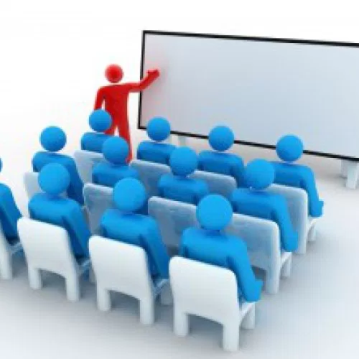 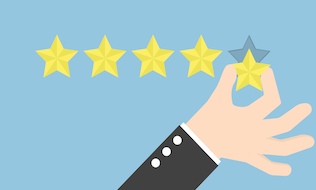 ESTIMULOS E INCENTIVOS
FORMACION Y CAPACITACION
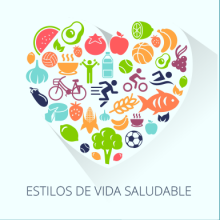 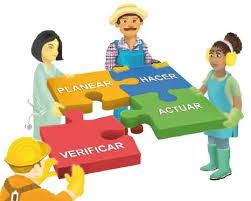 ESTILOS DE VIDA SALUDABLES
SISTEMA DE GESTION DE SEGURIDAD Y SALUD EN EL TRABAJO
[Speaker Notes: Código : F- GI--56 Versión:02 Fecha Aprobación :2020-01-13]
FORMACIÓN Y CAPACITACIÓN
[Speaker Notes: Código : F- GI--56 Versión:02 Fecha Aprobación :2020-01-13]
ESTÍMULOS E INCENTIVOS
Código : F- GI--56 Versión:02 Fecha Aprobación :2020-01-13
[Speaker Notes: Código : F- GI--56 Versión:02 Fecha Aprobación :2020-01-13]
Código : F- GI--56 Versión:02 Fecha Aprobación :2020-01-13
[Speaker Notes: Código : F- GI--56 Versión:02 Fecha Aprobación :2020-01-13]
Actividades mes de el niño (virtual)
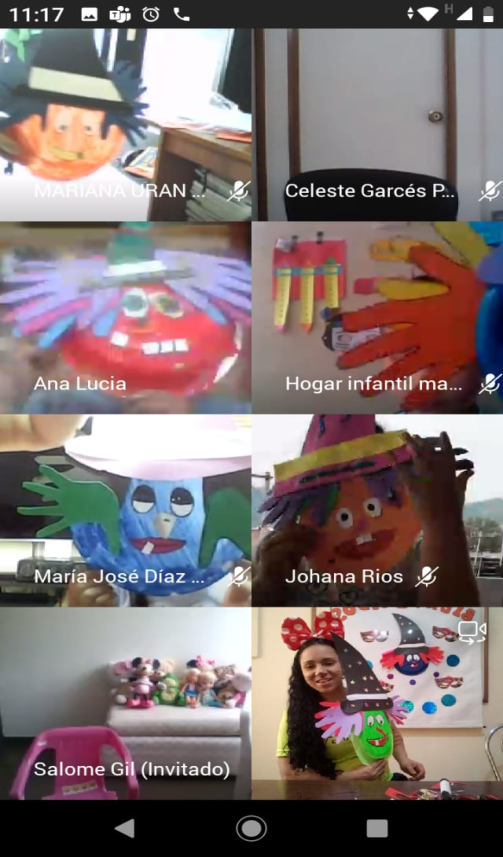 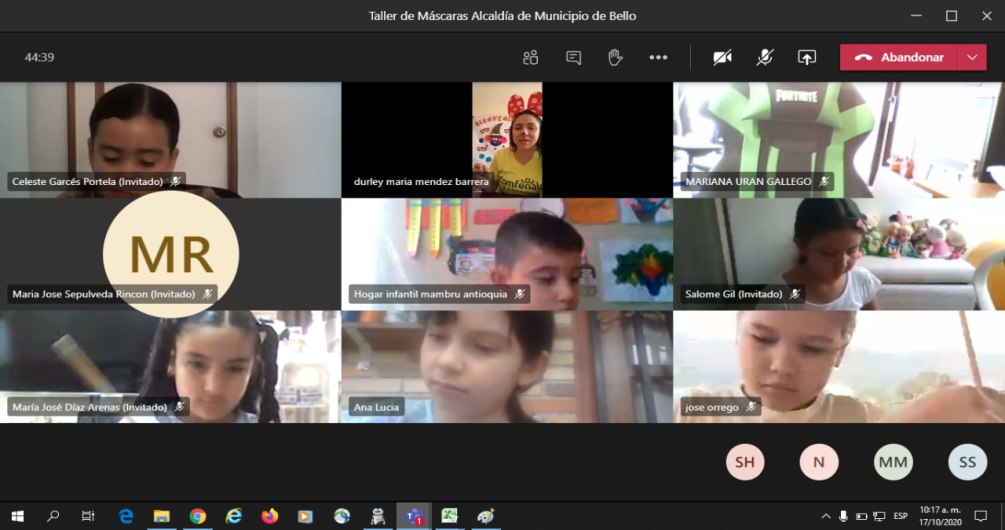 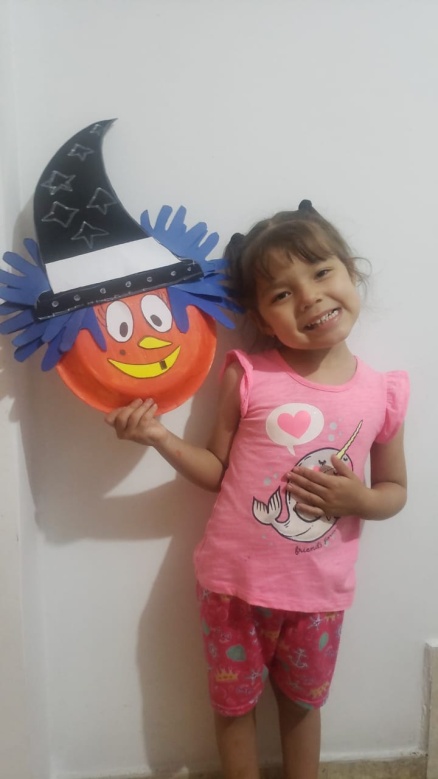 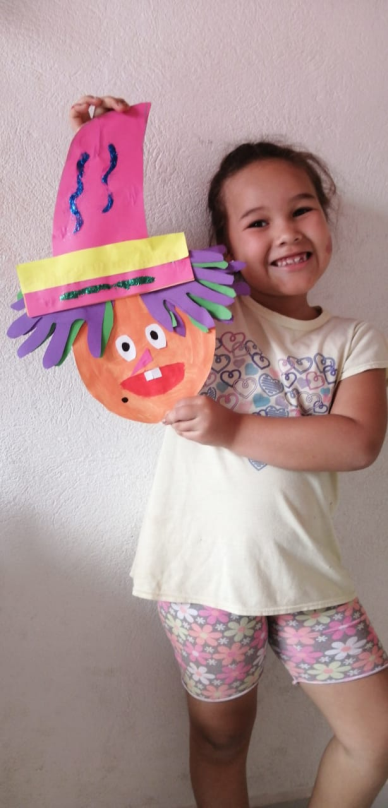 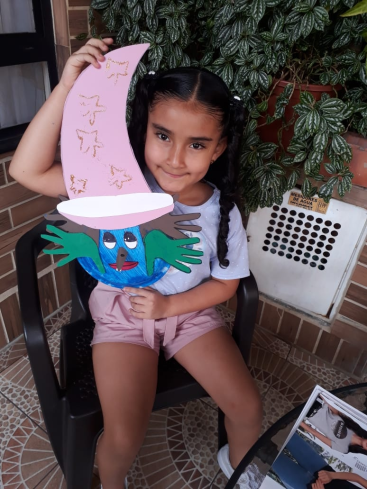 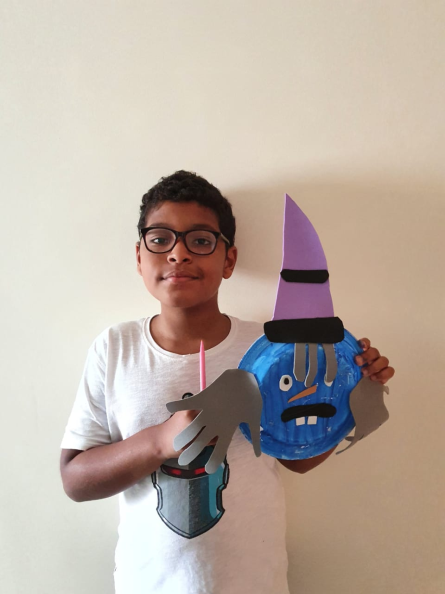 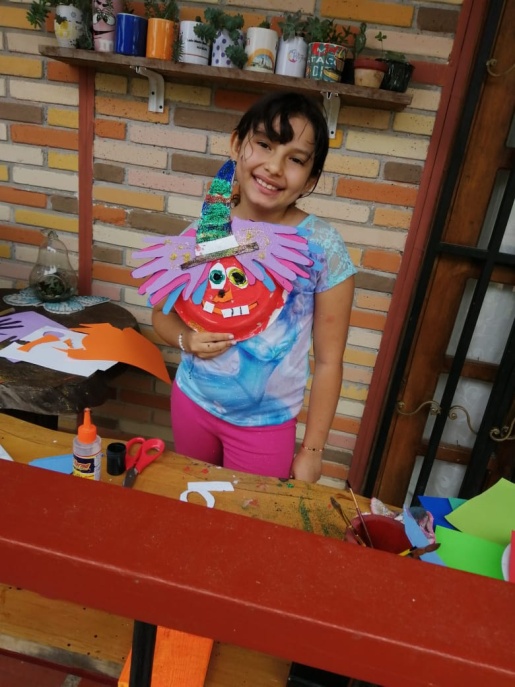 Código : F- GI--56 Versión:02 Fecha Aprobación :2020-01-13
[Speaker Notes: Código : F- GI--56 Versión:02 Fecha Aprobación :2020-01-13]
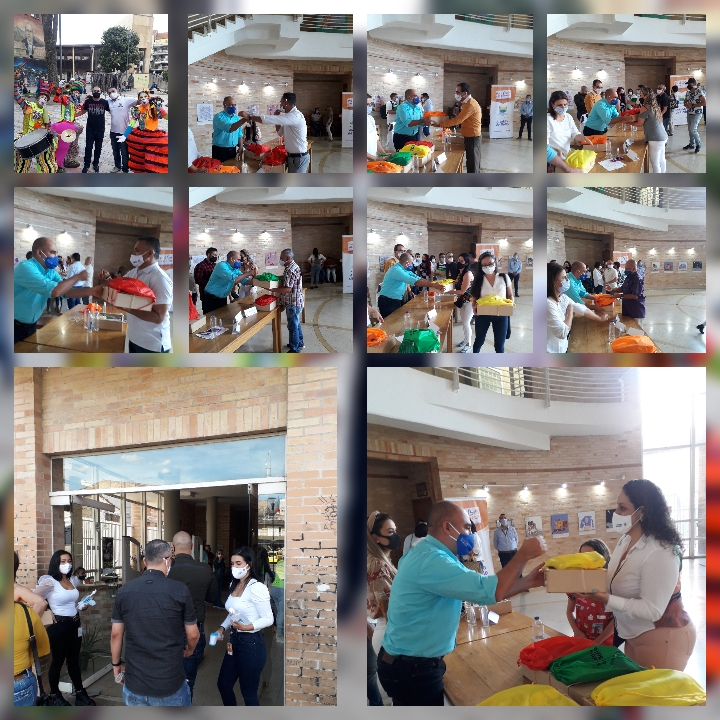 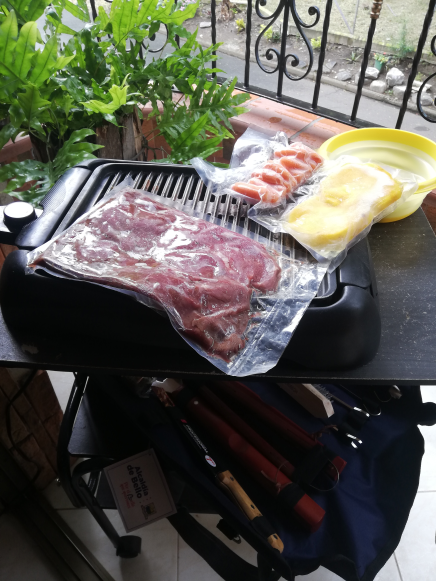 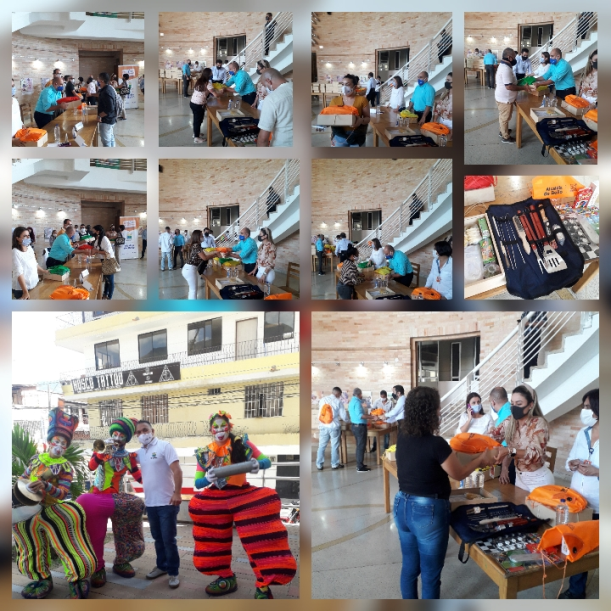 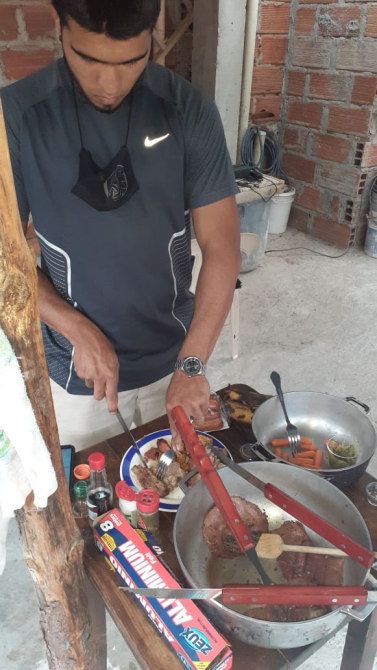 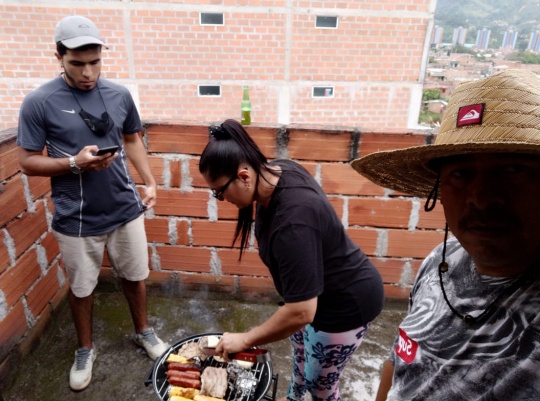 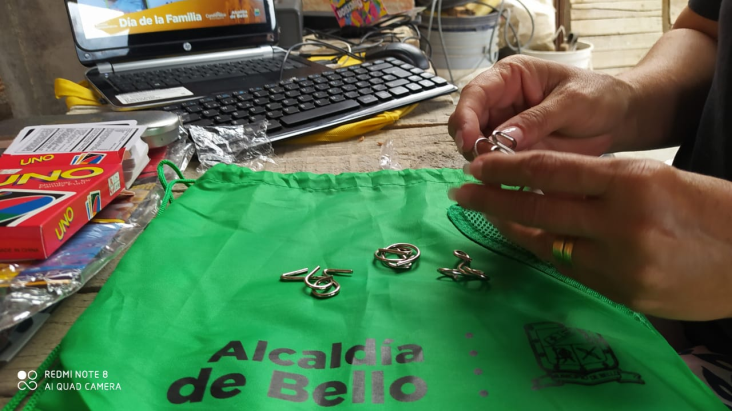 Código : F- GI--56 Versión:02 Fecha Aprobación :2020-01-13
[Speaker Notes: Código : F- GI--56 Versión:02 Fecha Aprobación :2020-01-13]
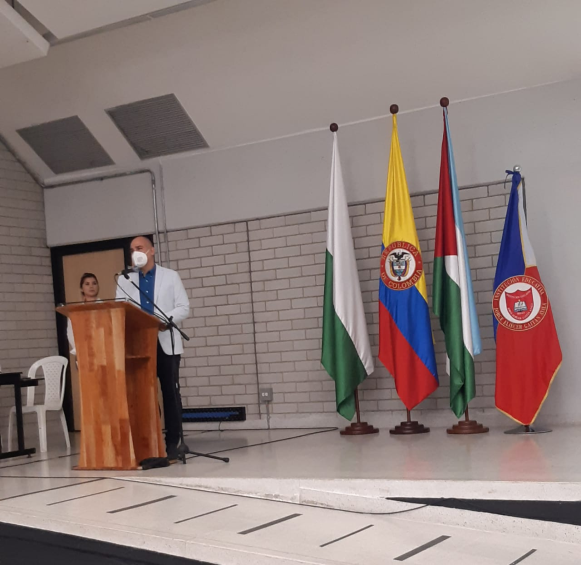 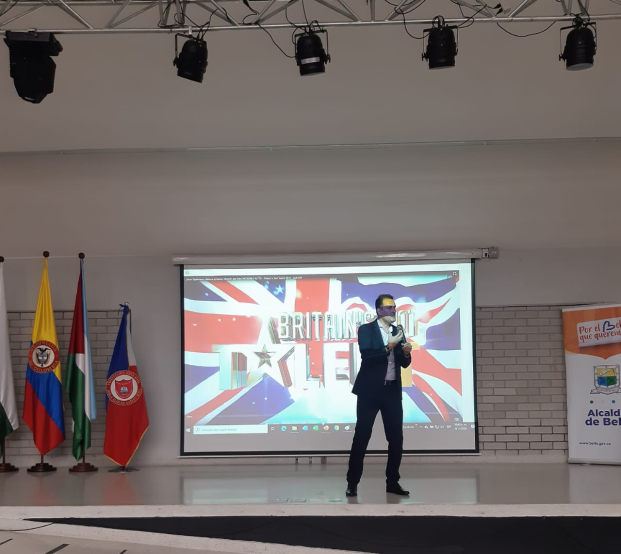 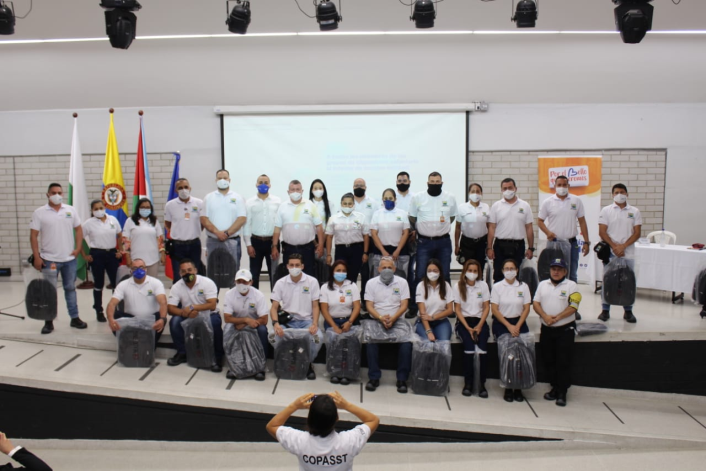 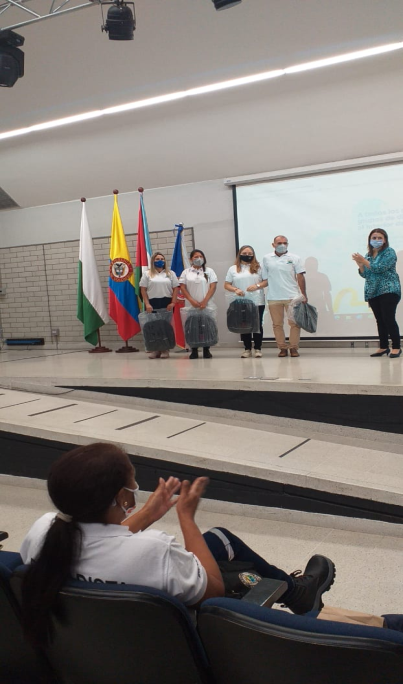 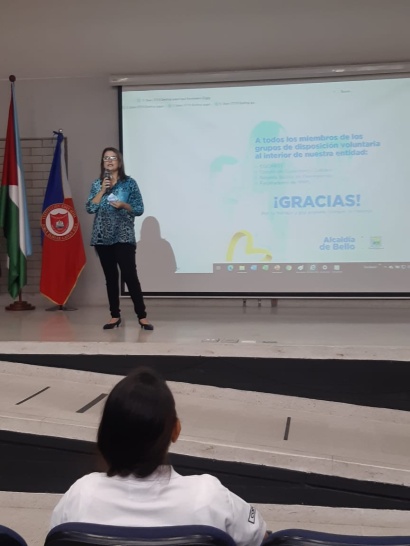 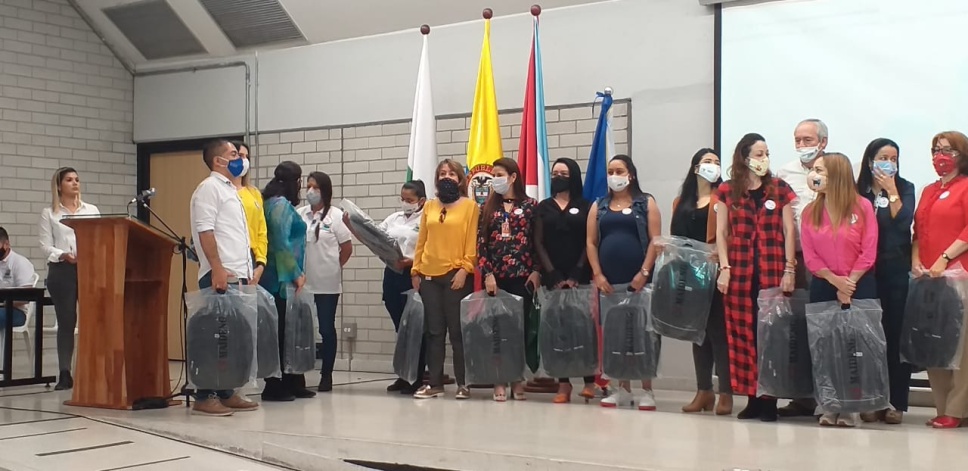 Código : F- GI--56 Versión:02 Fecha Aprobación :2020-01-13
[Speaker Notes: Código : F- GI--56 Versión:02 Fecha Aprobación :2020-01-13]
APORTE PARA LENTES Y MONTURAS A FAVOR DE LOS EMPLEADOS PÚBLICOS QUE CONFORMAN LA PLANTA DE CARGOS DEL MUNICIPIO DE BELLO: 
Beneficio que otorga la Administración Central del Municipio de Bello a los Empleados con mínimo un (1) año de vinculación en la administración Municipal de Bello y por el valor correspondiente hasta (8) días del salario mínimo de la Entidad Municipal, vigente al momento del reconocimiento y pago.
Decreto N° 201704000307 del  08 de Junio de 2017
FONDO ROTATORIO DE PRÉSTAMOS PARA LOS EMPLEADOS DEL MUNICIPIO DE BELLO
Creado mediante Acuerdo Municipal 011 de 1978 – Modificado mediante Acuerdo Municipal N° 001 de 2019
Código : F- GI--56 Versión:02 Fecha Aprobación :2020-01-13
[Speaker Notes: Código : F- GI--56 Versión:02 Fecha Aprobación :2020-01-13]
SISTEMA DE GESTIÓN DE SEGURIDAD Y SALUD EN EL TRABAJO
¿Qué es seguridad y salud en el trabajo?

La seguridad y salud en el trabajo consiste en prevenir las enfermedades y riesgos laborales causados por las condiciones de trabajo con el fin de proteger las condiciones de salud y seguridad de los trabajadores sin importar el tipo de contrato que tengan con la empresa
De igual modo promover una actitud, encaminada en la prevención de riesgos laborales cuyo objetivo es la aplicación de medidas y el desarrollo de las actividades necesarias para la prevención de riesgos derivados del trabajo.

La seguridad y salud en el trabajo se trata de un conjunto de técnicas y procedimientos que tienen como resultado eliminar o disminuir el riesgo de que se produzcan accidentes.

El Sistema de Gestión de Seguridad y Salud en el Trabajo como lo indica su sigla SGSST, consiste en la implementación de un proceso lógico y por etapas basado en la mejora continua.

Este sistema SGSST debe prevenir y reducir los peligros, riesgos y enfermedades que afectan la Seguridad y la Salud en el Trabajo según el Decreto 1072 del 2015.
[Speaker Notes: Código : F- GI--56 Versión:02 Fecha Aprobación :2020-01-13]
ACTIVIDADES EJECUTADAS
Se elabora el protocolo de Bioseguridad de la Alcaldía del Municipio de Bello: según los lineamientos del Gobierno Nacional se debe crear un protocolo de bioseguridad el cual se debe ejecutar a cabalidad, enmarcado en las disposiciones para enfrentar dicha pandemia del COVID -19. La evidencia reposa en el siguiente link:  SGI/apoyo/gestiondeltalentohumano/registros/seguridadysaludeneltrabajo
Inspecciones de Seguridad: Estas inspecciones nos permiten identificar las condiciones de trabajo físicas y necesidades que tiene las Secretarias para la prestación del servicio y protección y cuidad de la Salud de los trabajadores, emitiendo unas recomendaciones que sirven de apoyo para adoptar medidas preventivas y minimizar los riesgos, las inspecciones en lo que va de la vigencia 020 se enfocaron en protocolos de bioseguridad.
Secretaria de Medio Ambiente, en la sede Edificio Celio Arroyave
Sede Tulio Ospina
Patios de Girardota, Secretaria de Movilidad
Sede Casa Betania
Casa de la Cultura
Obras Publicas, sede Perlatto
Inspección de permanencia, Medio ambiente 
Secretaria de Salud
Comisaria primera
Secretaria de Movilidad
Inspección cuarta
Sede san Félix, Corregiduría
Sede espacio público, oficina del consumidor
Casa de Justicia
Rentas
Patrimonio cultural
Familias en acción
Casa afro
Adulto mayor las dos sedes
Sisben
Edificio Gaspar de rodas
Participación e inclusión Ciudadana
Seguridad y convivencia ciudadana comisaria tercera, inspección sexta
La evidencia reposa en el archivo de la oficina de SST de forma virtual.
Código : F- GI--56 Versión:02 Fecha Aprobación :2020-01-13
[Speaker Notes: Código : F- GI--56 Versión:02 Fecha Aprobación :2020-01-13]
Campañas  de prevención del contagio y procedimiento frente al Covid-19.
Desde la Dirección Administrativa de Talento Humano, el componente de Seguridad y Salud en el Trabajo y en apoyo con comunicaciones se han proyectado las siguientes circulares e imágenes con campañas frente al Covid-19.
con la y campañas informativas frente al Covid -19:
Circular 083 Divulgación de recomendaciones trabajo remoto
Circular 098 Reporte de funcionarios en trabajo remoto o en casa
Circular 106 Uso de elementos de protección personal
Circular 111 Investigación de accidentes laborales
Circular 113 encuesta de riesgo individual
Circular 138 divulgación protocolo de bioseguridad
Circular 151 continuidad de aislamiento 
Circular 157 Cuarentena por la Vida Talento Humano
Circular 158 encuesta de síntomas diaria
Circular 201 Divulgación actualización protocolo de bioseguridad
Circular 211 reporte Covid 19
[Speaker Notes: Código : F- GI--56 Versión:02 Fecha Aprobación :2020-01-13]
Realización de exámenes médicos ocupacionales: Con el objetivo de revisar preexistencias de los funcionarios se han realizado alrededor de 66 exámenes médicos ocupacionales, de ingreso y periódicos.
Revisión y alimentación diaria de encuesta de riesgo individual ARL SURA: es una herramienta que nos permite dar a conocer el estado de salud de los colaboradores para determinar las preexistencias y el trabajo en casa.
Entrega de kits de desinfección a todos los funcionarios de la alcaldía (2 tapabocas, gel anti bacterial, jabón y alcohol): la administración en su SG-SST estipula el cuidado integral de sus funcionarios es por ello que preocupándose por el estado de salud de cada uno suministra esto a cada funcionario
Elementos de protección personal: Mediante el análisis de la matriz de elementos de protección personal por cargos, y mediante la identificación de peligros y riesgos se evalúa la necesidad de los elementos de protección personal y se realiza la entrega de los mismos al personal de las diferentes sedes.
 
Lugar de ejecución: Secretaria de Movilidad, Secretaria de Seguridad y Convivencia Ciudadana, Secretaría De Medio Ambiente, Vivienda y Desarrollo Rural, Secretaria de Obras Públicas, Secretaria de Planeación, Secretaria general y Secretaria de Hacienda.
 
Se entregaron a todos los funcionarios kit de bioseguridad (Alcohol, gel antibacterial y jabón).
 
Se instalaron 110 acrílicos a los funcionarios que atienden público como medida de bioseguridad frente al covid-19.
Código : F- GI--56 Versión:02 Fecha Aprobación :2020-01-13
[Speaker Notes: Código : F- GI--56 Versión:02 Fecha Aprobación :2020-01-13]
Campañas  de prevención del contagio y procedimiento frente al Covid-19.
Desde la Dirección Administrativa de Talento Humano, el componente de Seguridad y Salud en el Trabajo y en apoyo con comunicaciones se han proyectado las siguientes circulares e imágenes con campañas frente al Covid-19.
con la y campañas informativas frente al Covid -19:
Circular 083 Divulgación de recomendaciones trabajo remoto
Circular 098 Reporte de funcionarios en trabajo remoto o en casa
Circular 106 Uso de elementos de protección personal
Circular 111 Investigación de accidentes laborales
Circular 113 encuesta de riesgo individual
Circular 138 divulgación protocolo de bioseguridad
Circular 151 continuidad de aislamiento 
Circular 157 Cuarentena por la Vida Talento Humano
Circular 158 encuesta de síntomas diaria
Circular 201 Divulgación actualización protocolo de bioseguridad
Circular 211 reporte Covid 19
[Speaker Notes: Código : F- GI--56 Versión:02 Fecha Aprobación :2020-01-13]
HISTORIAS LABORALES
En la actualidad,  la información de la historia laboral del 100% de los funcionarios de la Administración Municipal se ha ingresado al aplicativo del SIGEP (Sistema de Información y Gestión del Empleo Público)

La hoja de vida (en el aplicativo SIGEP) se debe actualizar cada dos años, por ello se expidió la circular N°168 de 2020, con el fin de que los funcionarios actualicen su hoja de vida y repose con fecha vigente en su historia laboral.
Durante esta vigencia se hallaron 157 registros de actualización de hoja de vida del SIGEP, correspondientes a empleados públicos; el porcentaje de aprobación de hojas de vida de los funcionarios públicos varía de acuerdo a la actualización que cada uno de ellos reporte en la oficina de historias laborales, esta, por ser una actividad de carácter personal nos impide acceder de manera deliberada y sin consentimiento del funcionario.
Registro y Solicitud de Tiempo Compensatorio: Desde la oficina de Historias laborales se realiza el registro del tiempo compensatorios que tiene derecho el funcionario por haber laborado más de la jornada habitual, esto se hace habitualmente para los funcionarios de las Inspecciones de Policía y Agentes de Tránsito y de manera ocasional las demás dependencias, todo de acuerdo a la necesidad del servicio.
Atender solicitudes gubernamentales y elaborar la respuesta: Para la vigencia 2020 se han atendido aproximadamente 400 requerimientos por parte de los entes de control (fiscalía, contraloría, procuraduría) y la oficina de asuntos internos disciplinarios, dando respuesta al contenido exacto, de lo estrictamente solicitado donde requieren entre otros documentos, Decreto de nombramiento, acta de posesión, hoja de vida, declaración de bienes y rentas, manual de funciones, tanto de funcionarios como de exfuncionarios de la Administración Municipal.
Código : F- GI--56 Versión:02 Fecha Aprobación :2020-01-13
[Speaker Notes: Código : F- GI--56 Versión:02 Fecha Aprobación :2020-01-13]
Con relación a la Declaración de Bienes y Rentas el 80% de los empleados cumplieron con este requisito para la vigencia 2019, solo 124 personas quedaron pendientes por presentar su declaración, con estos funcionarios se realizan las acciones pertinentes en el sentido de que ya se emitió la circular haciendo el llamado a cumplir con dicho requisito (circular N° 210 de 2020), de lo contrario se remitirán para asuntos disciplinarios.
[Speaker Notes: Código : F- GI--56 Versión:02 Fecha Aprobación :2020-01-13]
Expedición de certificaciones: Durante la vigencia 2020 se han expedido aproximadamente 350 certificaciones laborales, en las cuales se relaciona antigüedad, manual de funciones y cargos desempeñados, del personal activo, retirado y jubilado de la Administración Municipal, el archivo en Word reposa en los sistemas de la oficina de historias laborales.
Préstamo o Consulta de Historias Laborales: Dentro de los parámetros de reserva, confidencialidad y seguridad de la información, este año, se han realizado aproximadamente 585 préstamos o consultas tanto para funcionarios como exfuncionarios de la Administración Municipal.
 
Es de tener en cuenta, que las historias laborales las consultan o se prestan a las oficinas donde el desarrollo de sus funciones tiene que ver con las mismas, por ejemplo. La Dirección de Talento Humano, la oficina de Nómina, Carrera Administrativa, seguridad social o cuando son requeridas por los entes de control.
[Speaker Notes: Código : F- GI--56 Versión:02 Fecha Aprobación :2020-01-13]
NOMINA
A continuación, se relaciona el resumen de cubrimiento de nómina y prestaciones sociales con corte al 30 de octubre de 2020, totalizado por Centro de costos y tipo de nómina. En este resumen están incluidos los totales de pagos realizados por vacaciones, prima de vacaciones, bonificación recreación, bonificación por servicios prestados, prima de servicios, retroactivos e incrementos, mesada pensional y mesada adicional de junio.
[Speaker Notes: Código : F- GI--56 Versión:02 Fecha Aprobación :2020-01-13]
NOMINA TRABAJADOR OFICIAL
CONSOLIDADO NOMINA
Código : F- GI--56 Versión:02 Fecha Aprobación :2020-01-13
[Speaker Notes: Código : F- GI--56 Versión:02 Fecha Aprobación :2020-01-13]
[Speaker Notes: Código : F- GI--56 Versión:02 Fecha Aprobación :2020-01-13]
INCAPACIDADES “PRESTACIONES ECONOMICAS”: Se presenta consolidado de las prestaciones económicas, recuperadas por concepto de incapacidades, entre las diferentes EPS por valor de $ 269,252,512.
Código : F- GI--56 Versión:02 Fecha Aprobación :2020-01-13
[Speaker Notes: Código : F- GI--56 Versión:02 Fecha Aprobación :2020-01-13]
Consolidado de clasificación de incapacidades
SEGURIDAD SOCIAL Y PARAFISCALES
[Speaker Notes: Código : F- GI--56 Versión:02 Fecha Aprobación :2020-01-13]
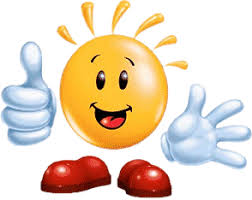 ¡Gracias!
Código : F- GI--56 Versión:02 Fecha Aprobación :2020-01-13
[Speaker Notes: Código : F- GI--56 Versión:02 Fecha Aprobación :2020-01-13]